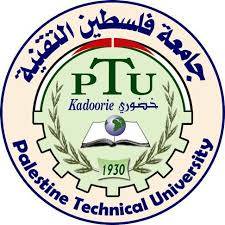 برنامج كاب: تعرّف إلى عالم الأعمالKNOW ABOUT BUSINESS (KAB)ريادة الأعمال (2)
أ.محمد نواف جلاد 
كلية فلسطين التقنية خضوري
قسم المهن التجارية
الموضوع (1): خطة عمل المؤسسة
الأهداف التدريبية
تحديد مفهوم خطة عمل المؤسسة وأهميتها وفائدتها ومتى ومن يعدها.

تحديد هيكلية خطة عمل المؤسسة وأجزائها والنماذج التي تتضمنها.

تحديد تسلسل إعداد خطة عمل المؤسسة في سياق دراسة موضوعات برنامج كاب.
أسئلة بشأن خطة عمل المؤسسة
ما هي خطة عمل المؤسسة؟
لماذا يتم إعداد خطة عمل المؤسسة؟
متى يتم إعداد خطة عمل المؤسسة؟
ما أنواع المؤسسات التي يتم إعداد خطط عمل لها؟
من يعد خطة عمل المؤسسة؟
كيف يتم إعداد خطة عمل المؤسسة؟
بماذا تفيد خطة عمل المؤسسة؟
كيف تبدو خطة عمل المؤسسة؟
ماذا تتضمّن خطة عمل المؤسسة؟
كيف يتم تنظيم خطة عمل المؤسسة؟
1- ما هي خطة عمل المؤسسة؟
وثيقة تحدّد أهداف المؤسسة والغاية منها، وتوضح كيف ومتى سيتم تحقيقهما.
توجيهات منظّمة لتحقيق هدف المؤسسة.
خريطة المراحل لامتلاك مؤسسة ما وتشغيلها.
عرضٌ يصف الفرصة المُتاحة في مؤسسة معيّنة للمؤسسات التمويلية أو المستثمرين.
برنامج عملٍ مفصّل يحدّد كلا من النواحي المُمكن التفكير فيها في مؤسسة أعمال مُقترحة.
2- لماذا يتم إعداد خطة عمل المؤسسة؟
الحفاظ على تركيزك على أهدافك واستراتيجياتك
حصولك على التمويل من مصادر خارجية
توجيه افتتاح المؤسسة
توجيه إدارة المؤسسة
التواصل مع الأطراف المهتمة
إظهار أن مؤسستك تحظى بفرص لتحقيق النجاح
إظهار قدرتك على إدارة المؤسسة
إظهار أنّ سوقاً مناسبة تتوفّر لمُنتجك أو خدمتك
مقارنة أداء المؤسسة الحالي والمتوقّع
3- متى يتم إعداد خطة عمل المؤسسة؟
لدى التفكير بإنشاء المؤسسة
قبل البدء بالمؤسسة
عندما يلزم تحديث المؤسسة
عند الحصول على معلومات جديدة
عند اكتساب خبرات جديدة
4- ما أنواع المؤسسات التي يتم إعداد خطط عملها؟
مؤسسات البيع بالتجزئة.
مؤسسات البيع بالجملة.
مؤسسات الخدمات.
المؤسسات التصنيعيّة.
أي نوعٍ آخر من المؤسسات.
5- من يعّد خطة عمل المؤسسة؟
يعد كلُّ مالكٍ/ مديرٍ مُتوقّع خطة العمل للمؤسسة التي يرغب في إنشائها.
 قد تقدّم وكالة للاستشارات/الدعم، أو شخصٌ مهنيٌّ مثل المحاسب، المساعدة في إعداد بعض نواحي خطة العمل لكي تبدو محترفة.
توفر بعض برامج الحاسوب نماذج يمكن تعديلها لتتناسب مع مؤسستك، كما يتوفّر على شبكة الانترنت بعض الأمثلة بهذا الخصوص.
6- كيف يتم إعداد خطّة عمل المؤسسة؟
بتحديد كافة الأسئلة التي قد يتم طرحها في ما يتعلّق بالمؤسسة
بتحديد المعلومات الإضافية التي يلزم جمعها للإجابة عن كافة الأسئلة 
بالحصول على كافة المعلومات اللازمة 
بإجراء مقارنة بين الخيارات المتعدّدة
باتّخاذ قرارٍ بشأن كلٍّ من الأسئلة المطروحة
7- بماذا تفيد خطة عمل المؤسسة؟
لكي يعود إليها المالك باستمرار ويتحقّق إذا كانت الأعمال والخطط متناسقة

ليأخذها معه إلى المصرف لدى مناقشة التمويل

ليناقش أقساماً أخرى منها مع الفئة المهتمة ذات الصلة
8- كيف تبدو خطة عمل المؤسسة؟
يتم طباعتها ووضعها في ملفٍ جميل
من المتوقّع أن تتميّز بشكلٍ جيدٍ
ينبغي أن تتضمّن فهرساً
ينبغي أن تتضمّن موجزاً عنها
يجدر ترقيم كلٍّ الصفحات
أن تحمل اسم الشخص المتقدّم بها
يعتمد طول خطة العمل على طبيعة المؤسسة.
9-ماذا تتضمّن خطة عمل المؤسسة؟
الزبائن
المنافسون
الموردون
المموّلون
الموظّفون
المُنتجات
الموقع
التجهيزات.
10- كيف يتم تنظيم خطة عمل المؤسسة؟
صفحة غلاف
فهرس
موجز تنفيذي
وصف المؤسسة
معلومات عن مالك المؤسسة أو المروّج لها
خطة تسويقية
خطة تنظيمية
خطة تشغيلية
خطة مالية
المرفقات
عناصر وهيكلية خطة العمل
الخلاصة التنفيذية
الخلفيّة الشخصيّة والمؤهلات
المنتجات التي توفرها المؤسسة
تحليل المنافسة في السوق وخطة التسويق
خطة الإنتاج والتكاليف والمبيعات
الشكل القانوني للمؤسسة ووصفها
رأسمال المؤسسة ووضعها المالي
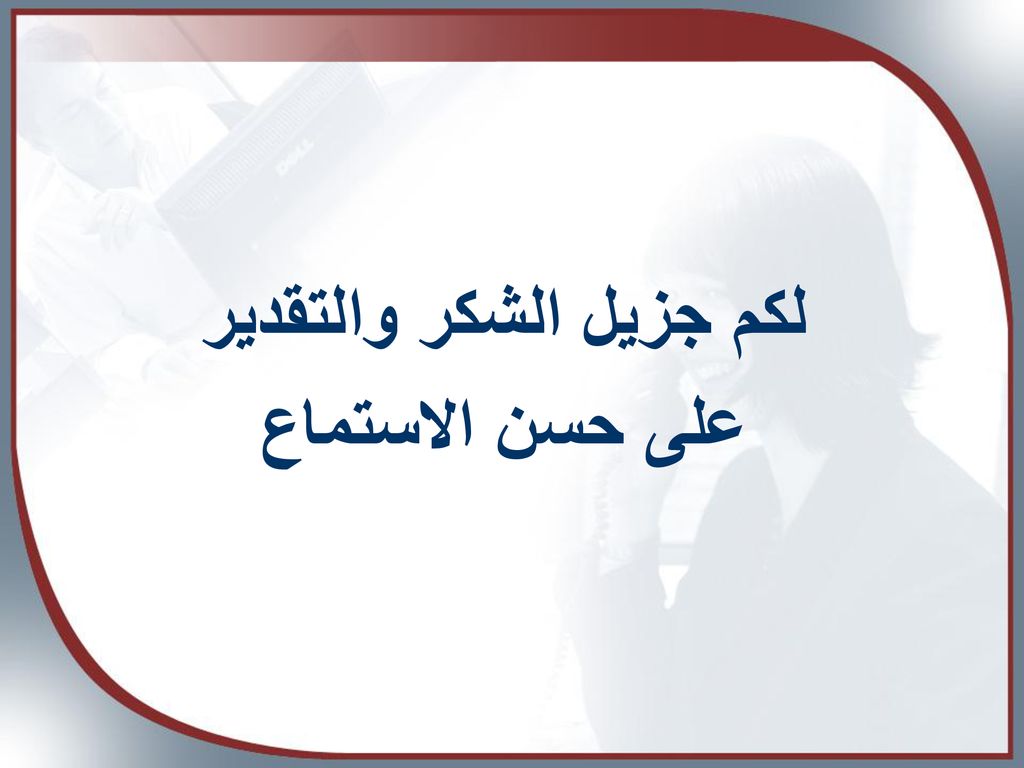 انتهى العرض